Louisiana Young Readers’ Choice 2020-20216-8th Grade Nominated List
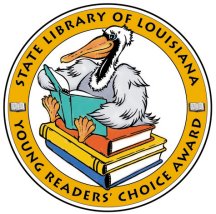 The Benefits of Being an Octopus
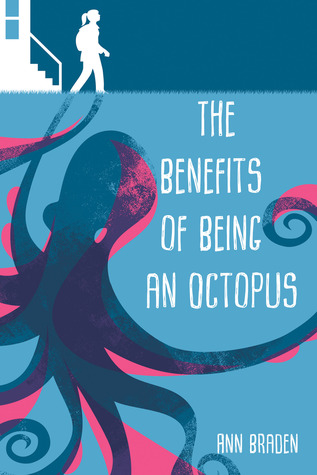 Ann Braden
[Speaker Notes: The Benefits of Being an Octopus by Ann Braden
256 pages
IL: MG - BL: 4.9 - AR Pts: 8.0 AR Quiz No. 198616 
[Realistic fiction, one starred review]
…
Booktalk given by]
Boy Bites Bug
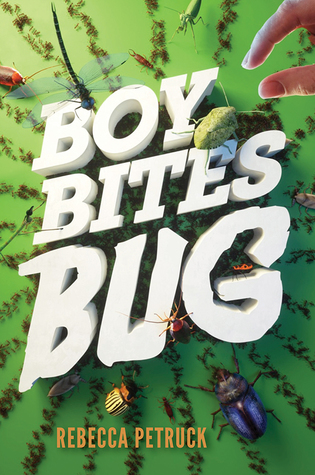 Rebecca Petruck
[Speaker Notes: Boy Bites Bug by Rebecca Petruck
272 pages
IL: MG - BL: 5.6 - AR Pts: 8.0 AR Quiz No. 197715 
[Realistic fiction, one starred review]
…
Booktalk given by]
City of Ghosts
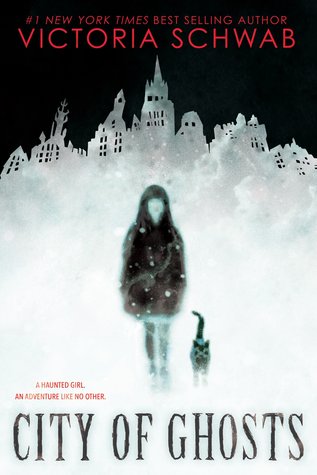 Victoria Schwab
[Speaker Notes: City of Ghosts by Victoria Schwab
304 pages
IL: MG - BL: 4.8 - AR Pts: 7.0 AR Quiz No. 197414 
[Horror, one starred review]
…
Booktalk given by]
Game Changer
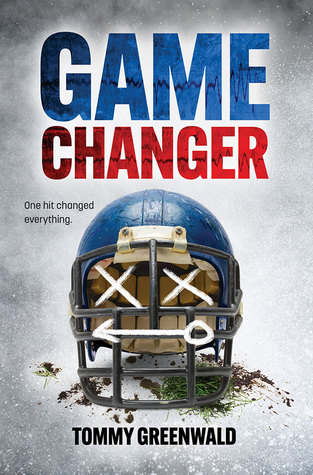 Tommy Greenwald
[Speaker Notes: Game Changer by Tommy Greenwald
304 pages
IL: MG - BL: 5.4 - AR Pts: 4.0 AR Quiz No. 196884 
[Realistic fiction]
…
Booktalk given by]
Love Like Sky
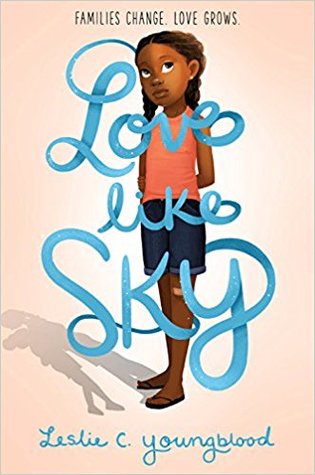 Leslie C. Youngblood
[Speaker Notes: Love Like Sky by Leslie C. Youngblood
304 pages
IL: MG - BL: 4.1 - AR Pts: 10.0 AR Quiz No. 199163 
[Realistic fiction, one starred review]
…
Booktalk given by]
Marcus Vega Doesn’t Speak Spanish
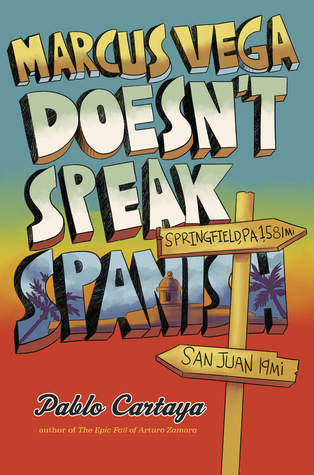 Pablo Cartaya
[Speaker Notes: Marcus Vega Doesn’t Speak Spanish by Pablo Cartaya
272 pages
IL: MG - BL: 3.9 - AR Pts: 6.0AR Quiz No. 196042 
[Realistic fiction, two starred reviews]
…
Booktalk given by]
The Night Diary
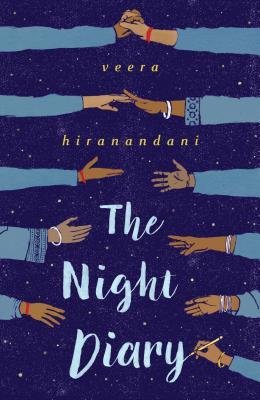 Veera Hiranandani
[Speaker Notes: The Night Diary by Veera Hiranandani
272 pages
IL: MG - BL: 4.5 - AR Pts: 8.0 AR Quiz No. 194398 
[Historical fiction, three starred reviews, 2019 Newbery Medal Nominee]
…
Booktalk given by]
The Serpent’s Secret
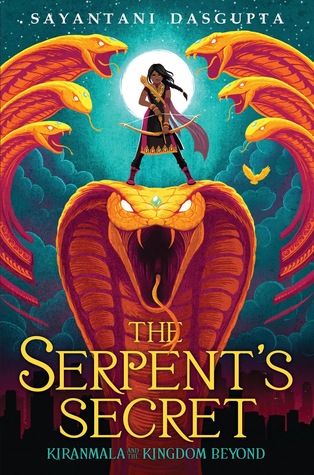 Sayantani DasGupta
[Speaker Notes: The Serpent’s Secret by Sayantani DasGupta
368 pages
IL: MG - BL: 5.2 - AR Pts: 10.0 AR Quiz No. 193776 
[Fantasy, two starred reviews]
…
Booktalk given by]
Small Spaces
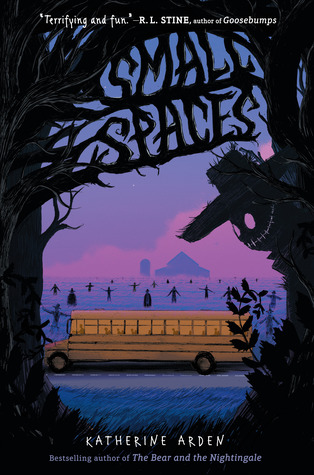 Katherine Arden
[Speaker Notes: Small Spaces by Katherine Arden
224 pages
IL: MG - BL: 4.1 - AR Pts: 6.0 AR Quiz No. 197010 
[Horror, one starred review]
…
Booktalk given by]
So Done
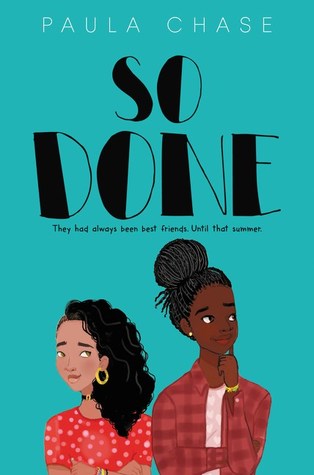 Paula Chase
[Speaker Notes: So Done by Paula Chase
304 pages
IL: MG+ - BL: 4.8 - AR Pts: 8.0 AR Quiz No. 196866 
[Realistic fiction, two starred reviews]
…
Booktalk given by]
The Storm Runner
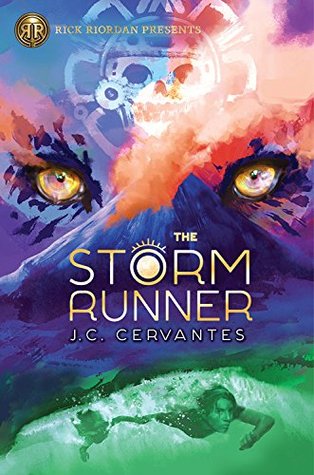 J.C. Cervantes
[Speaker Notes: The Storm Runner by J.C. Cervantes
448 pages
IL: MG - BL: 4.4 - AR Pts: 14.0 AR Quiz No. 197586 
[Fantasy, two starred reviews]
…
Booktalk given by]
TIGHT
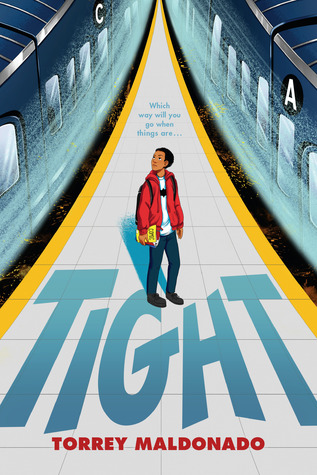 Torrey Maldonado
[Speaker Notes: Tight by Torrey Maldonado
192 pages
IL: MG - BL: 3.9 - AR Pts: 5.0 AR Quiz No. 196890 
[Realistic fiction, one starred review]
…
Booktalk given by]